Štúrovo
Yellow team
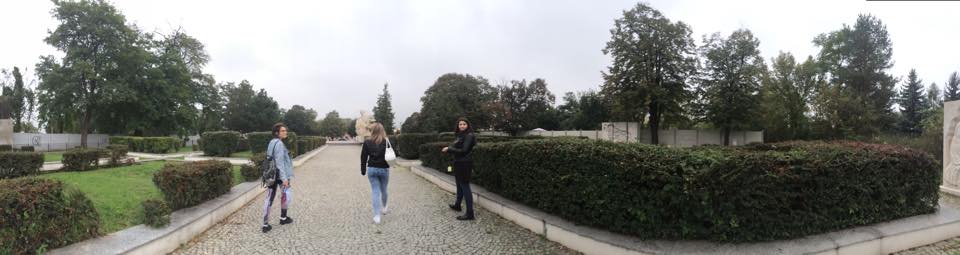 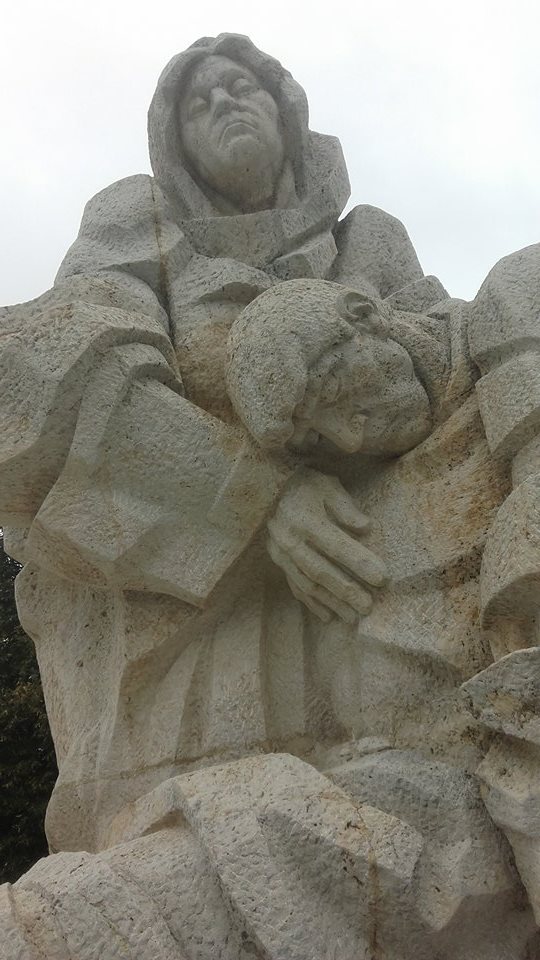 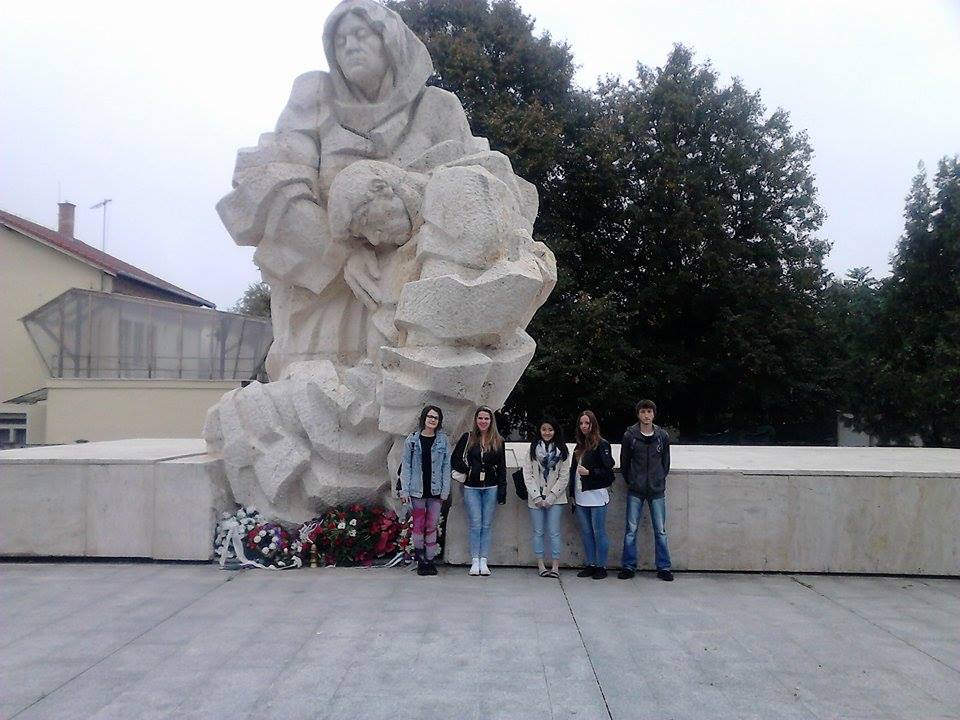 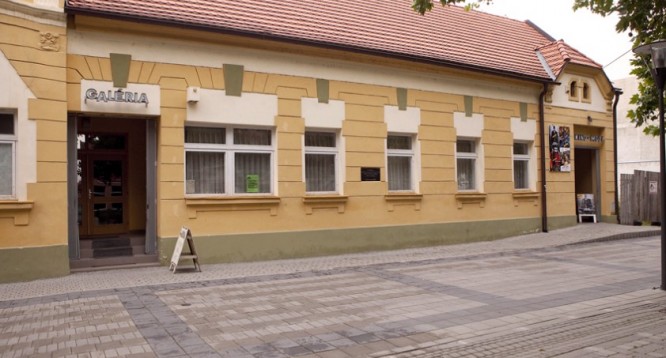 Gallery
Main street
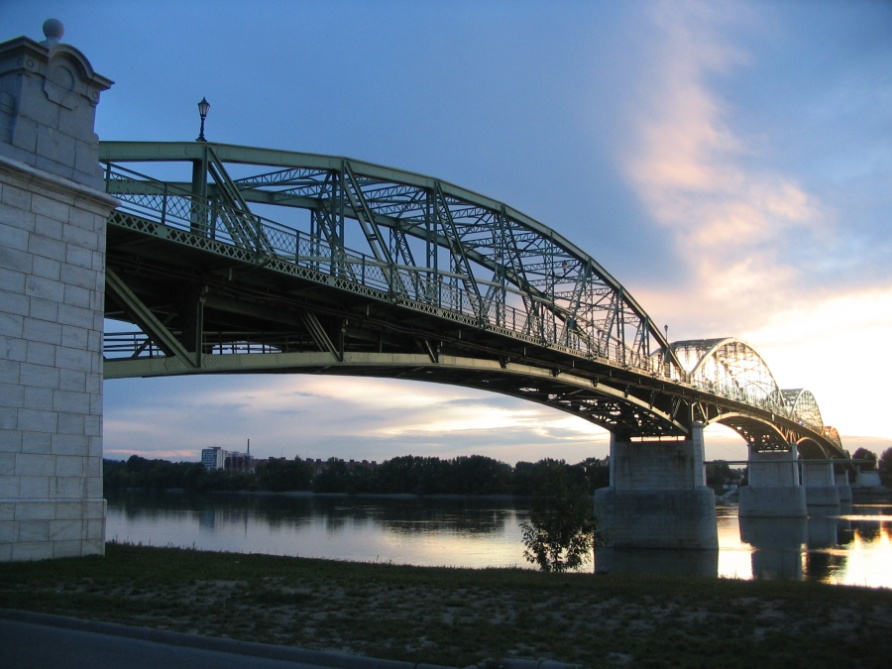 Maria Valeria bridge
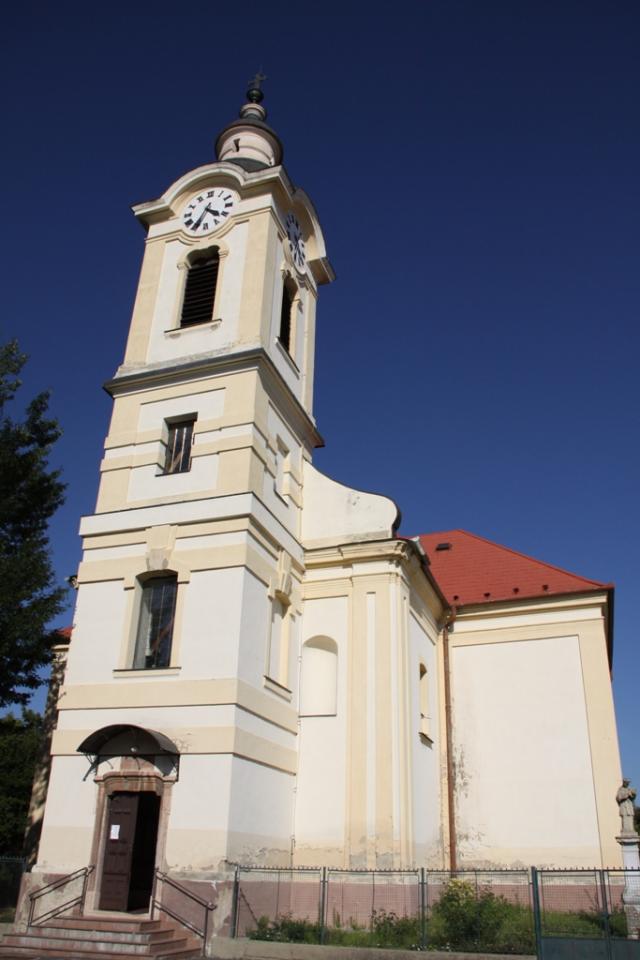 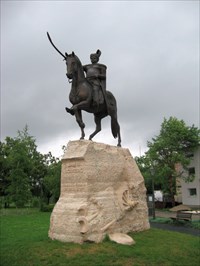 Statue  of  Sobiesky
St. Emerich church
Gabčíkovo – Water dam
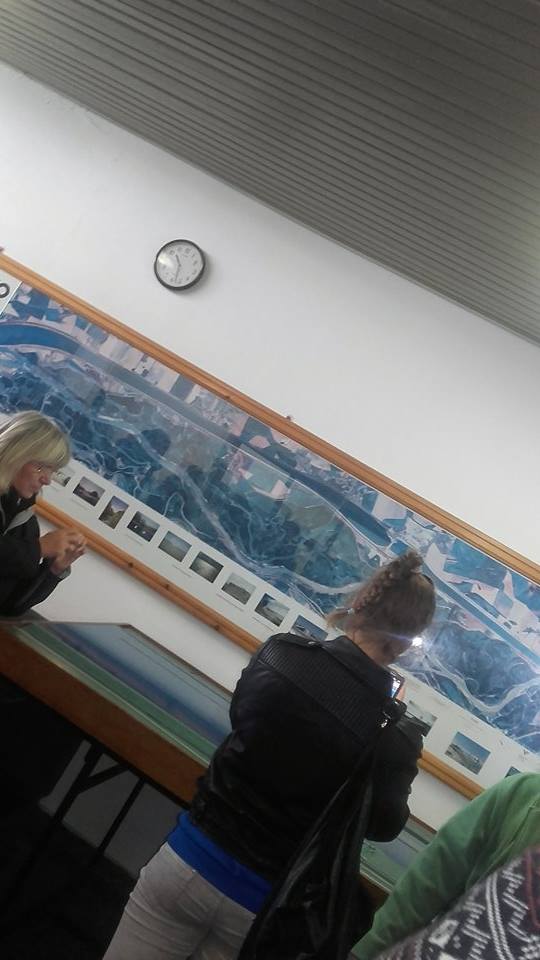 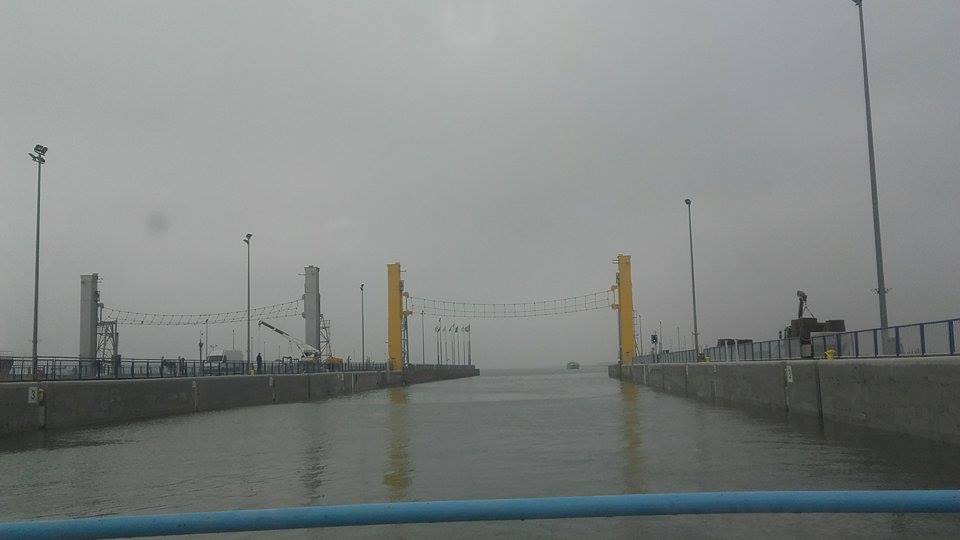 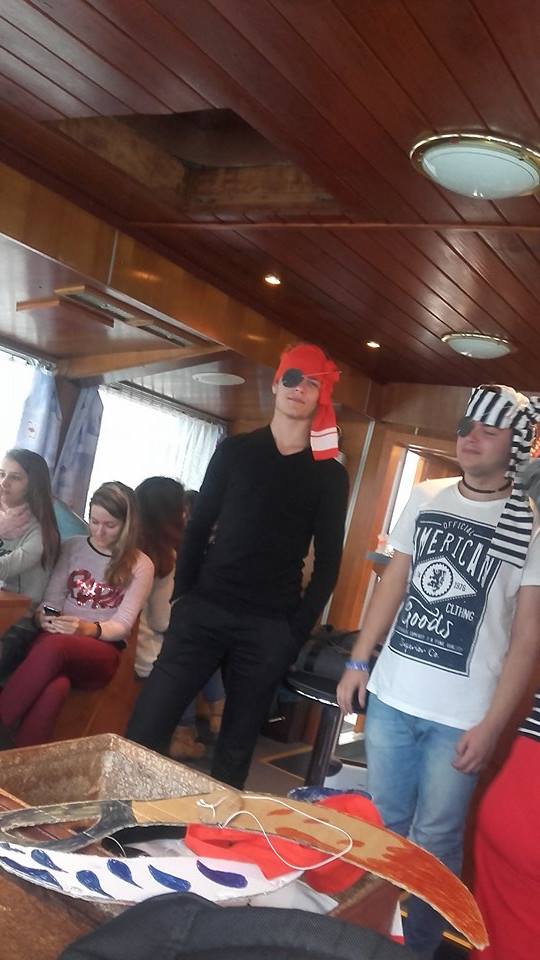 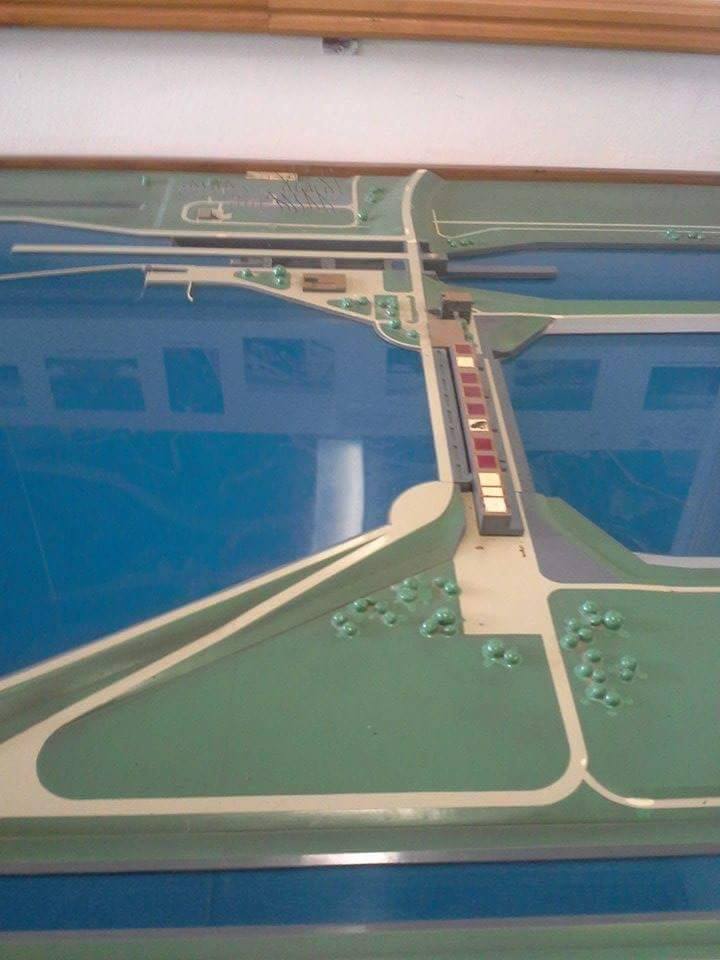 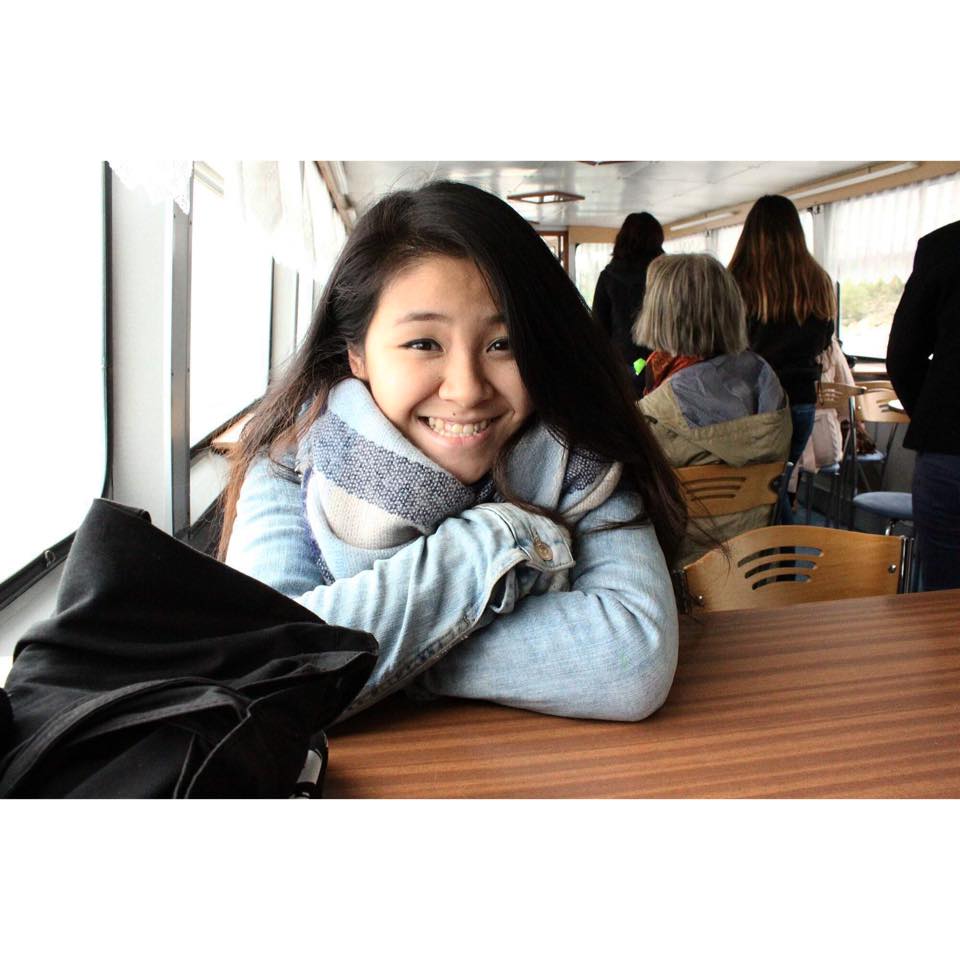 Béla Castle
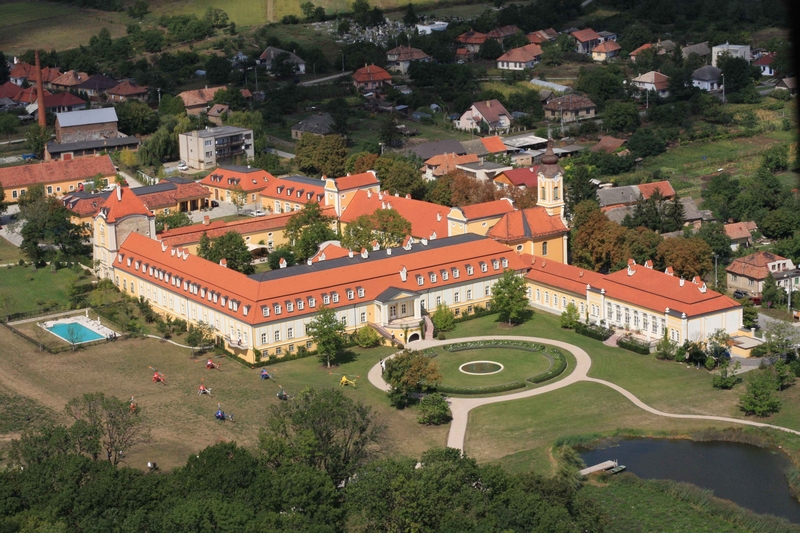 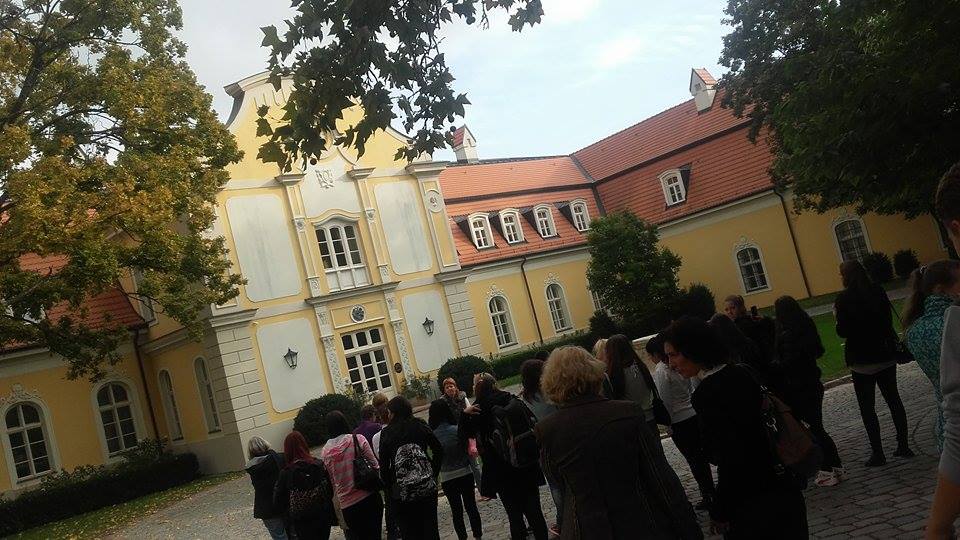 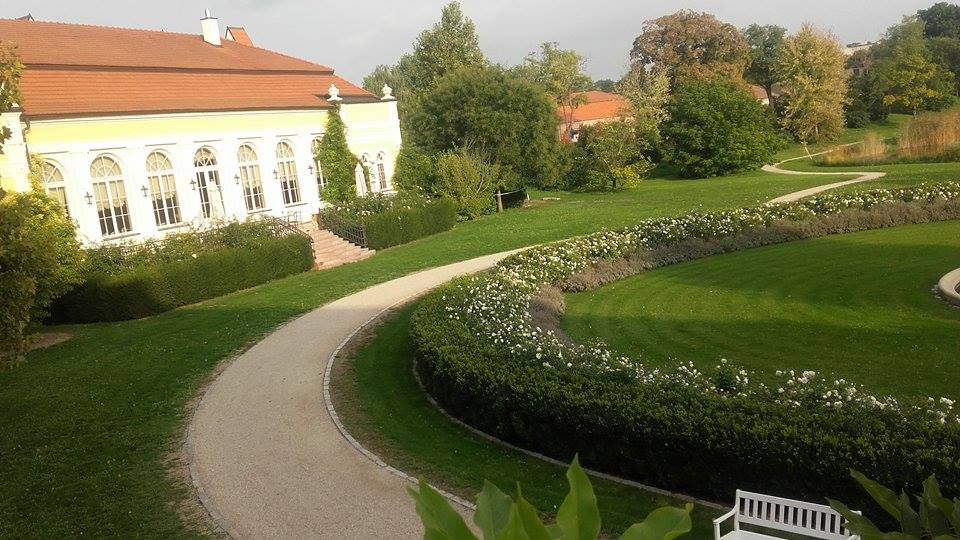 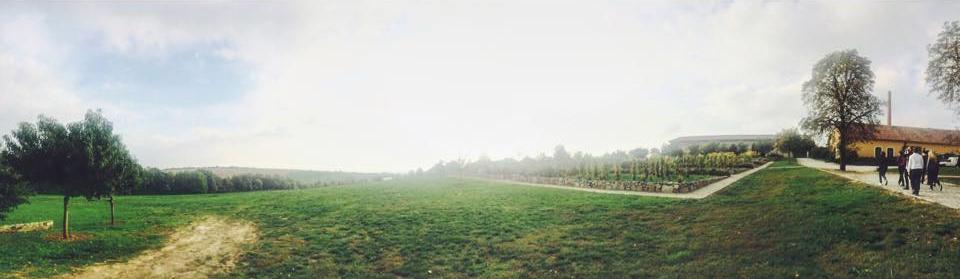 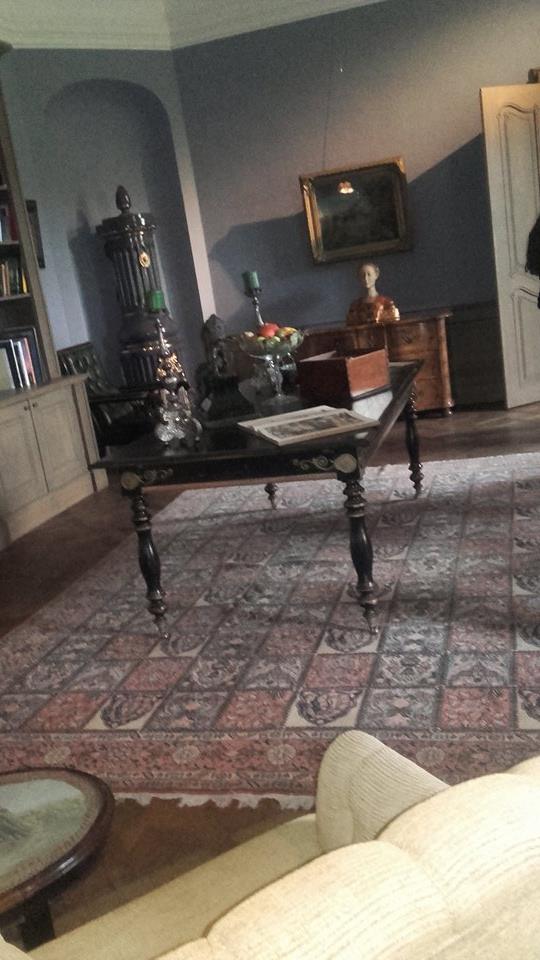 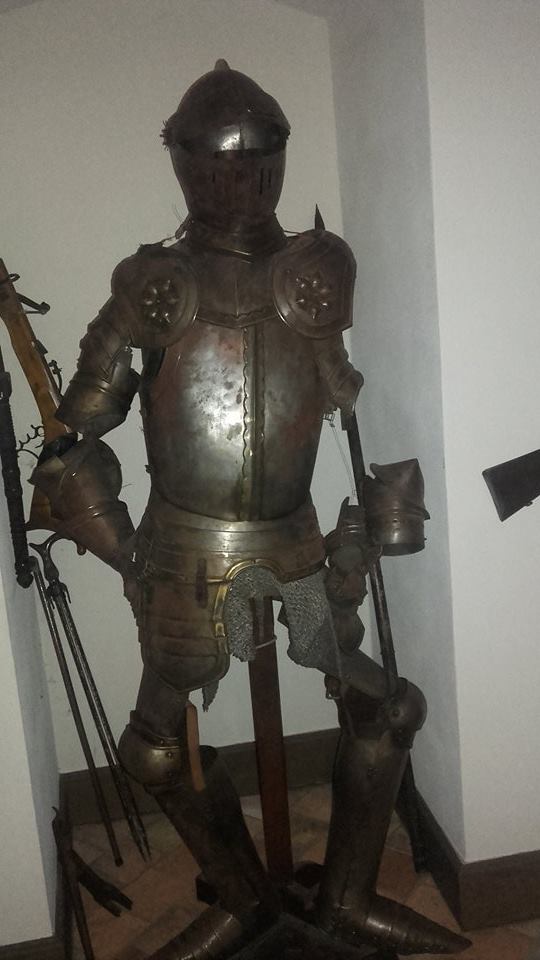 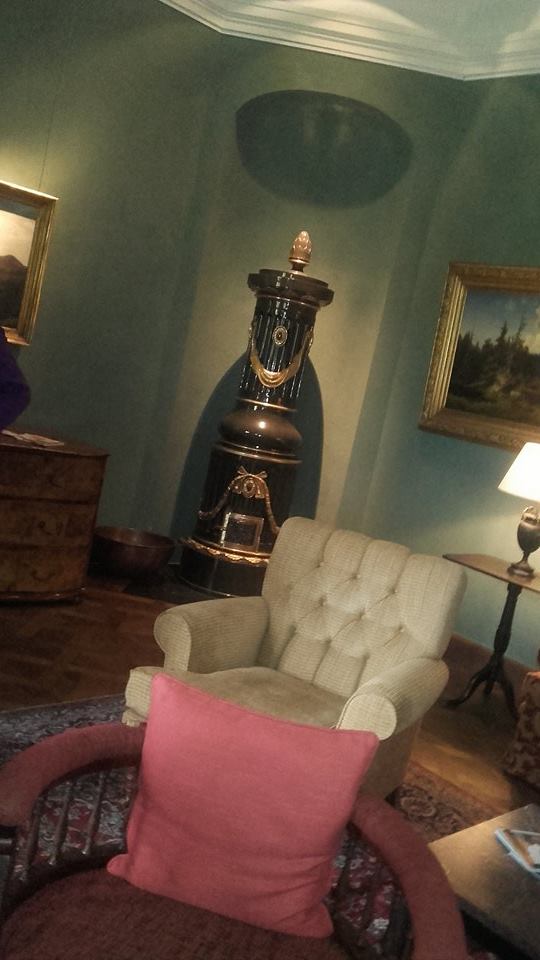 Thank you for your attention :D
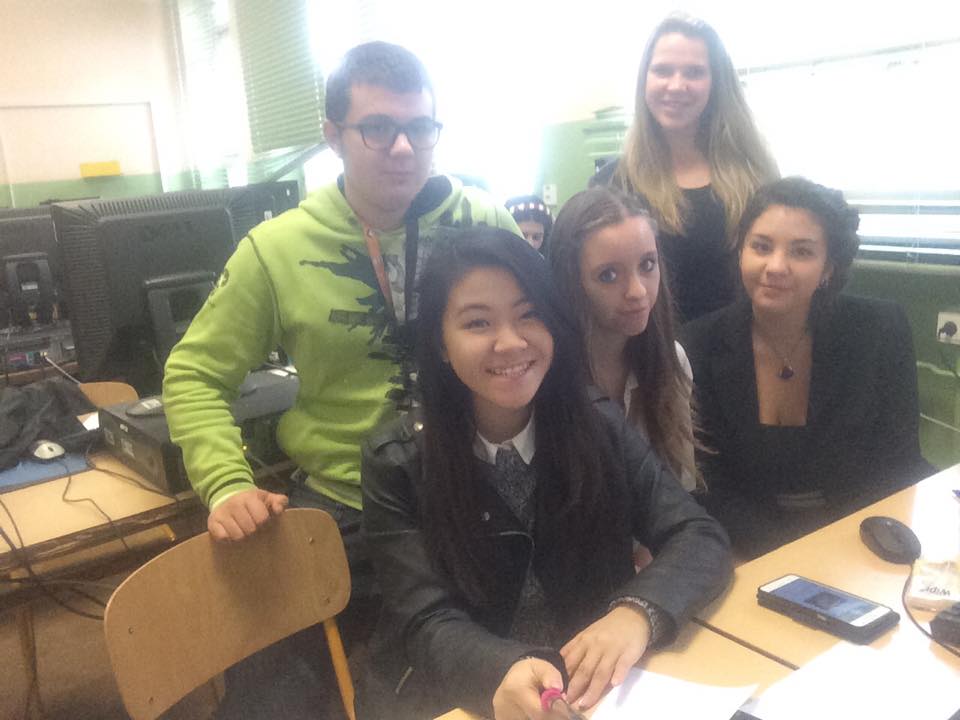 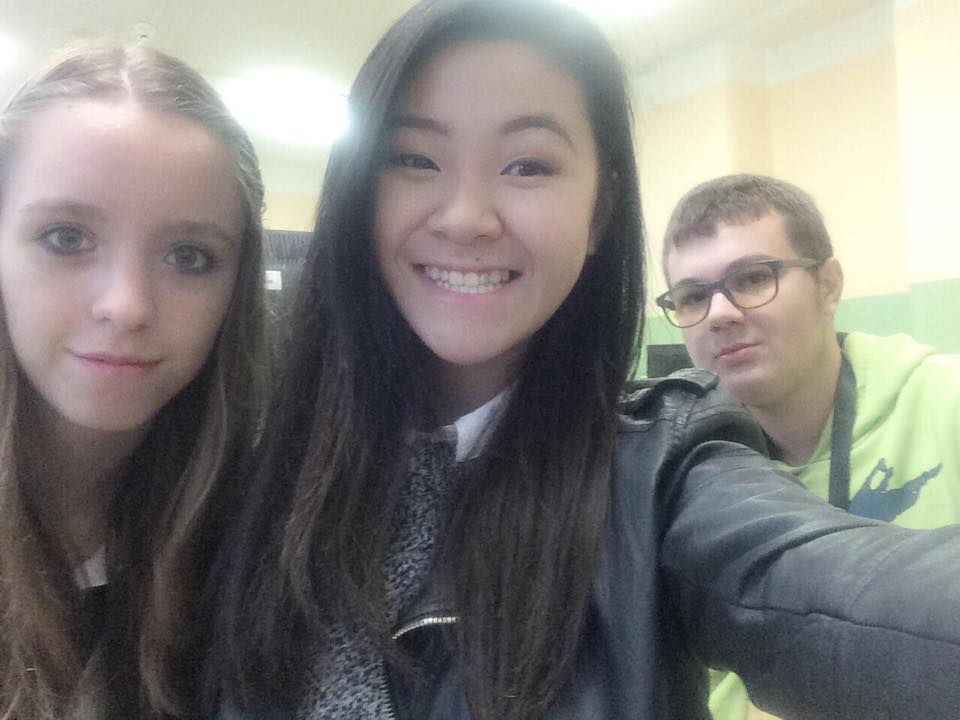